ハイエンド〜ローエンドまで、「Enlighten」による効率的リアルタイムグローバルイルミネーション
GTMF 2023 OSAKA/TOKYO
シリコンスタジオ株式会社
技術統括部　技術第２部
吉野　潤
アジェンダ
Enlighten 製品紹介
Enlighten 4 最新アップデート情報
既存ソリューションとの比較
質疑応答
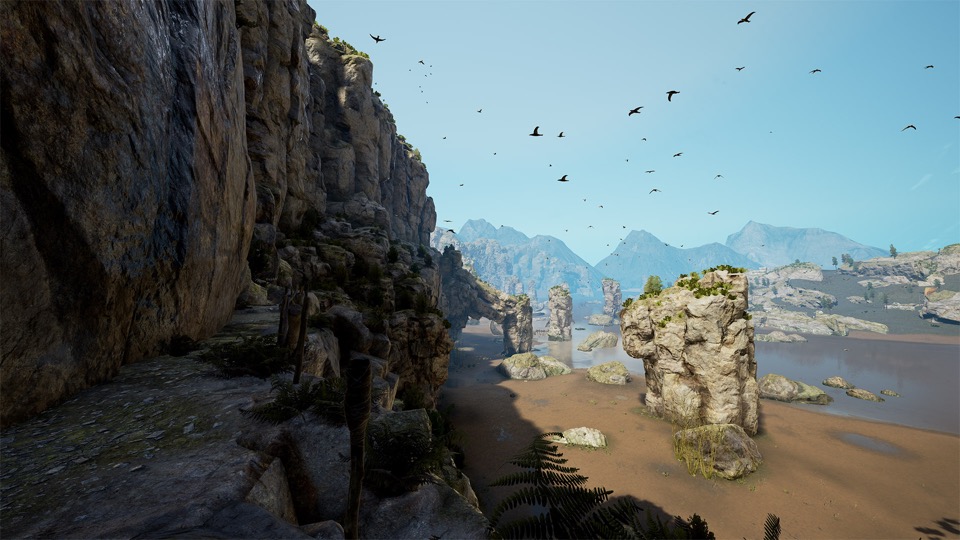 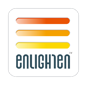 製品紹介
Enlightenとは？
リアルタイムグローバルイルミネーションを提供するミドルウェア
ゲーム中に変化する光源・マテリアルに対して適切な間接光
マルチプラットフォーム
各コンソールに加えモバイルもサポート
様々な開発環境に適合
自社エンジン向けのSDK版
UnrealEngine4/5向けのUnreal版
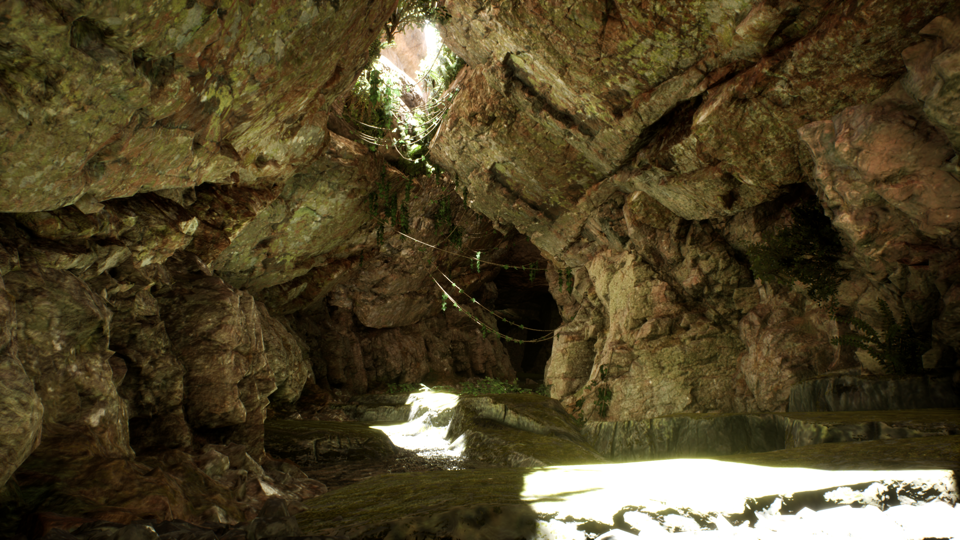 GIについて
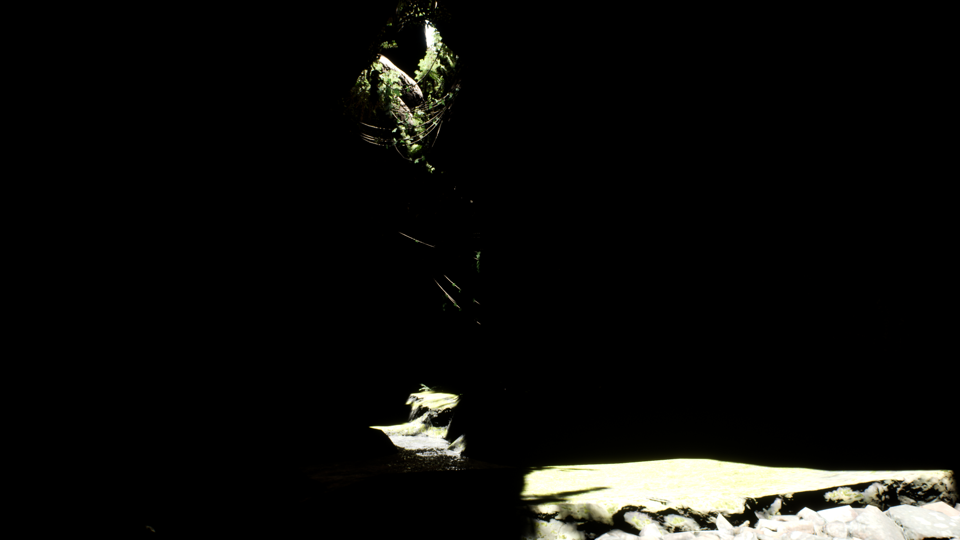 GIなし（直接光のみ）
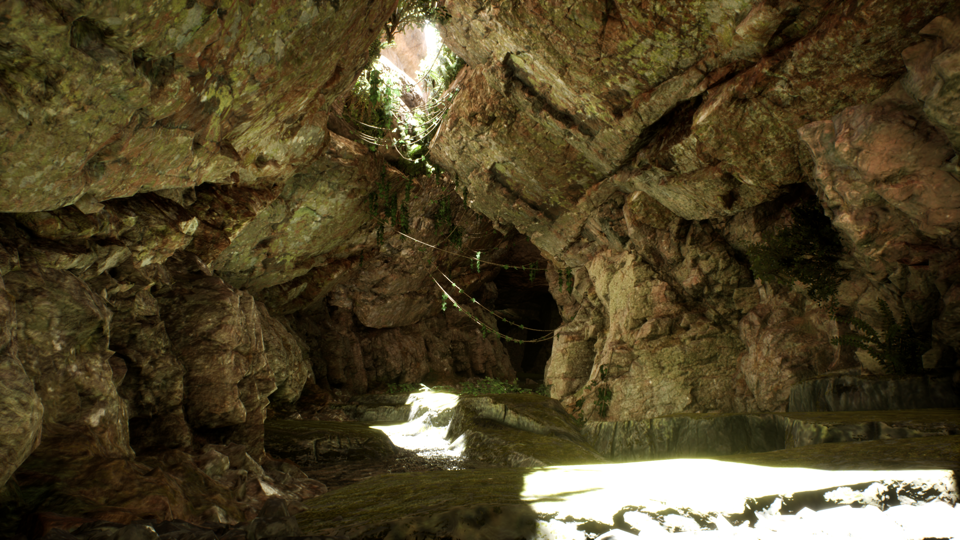 GIあり（直接光＋間接光）
リアルタイム更新
シームレスな時間・天候の変化
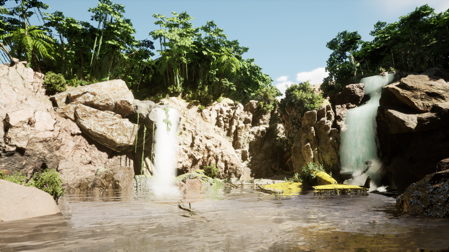 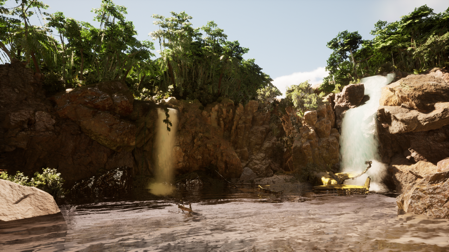 ライト調整の高速なイテレーション
チュートリアル動画（日本語字幕あり）
https://www.youtube.com/watch?v=ogfSBzNMlCA&list=PL0TdM5CJHCzC2vWeI2gTUqRlvaML6a-jW
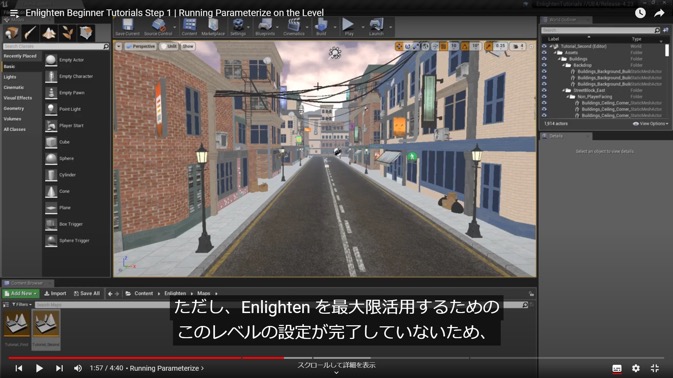 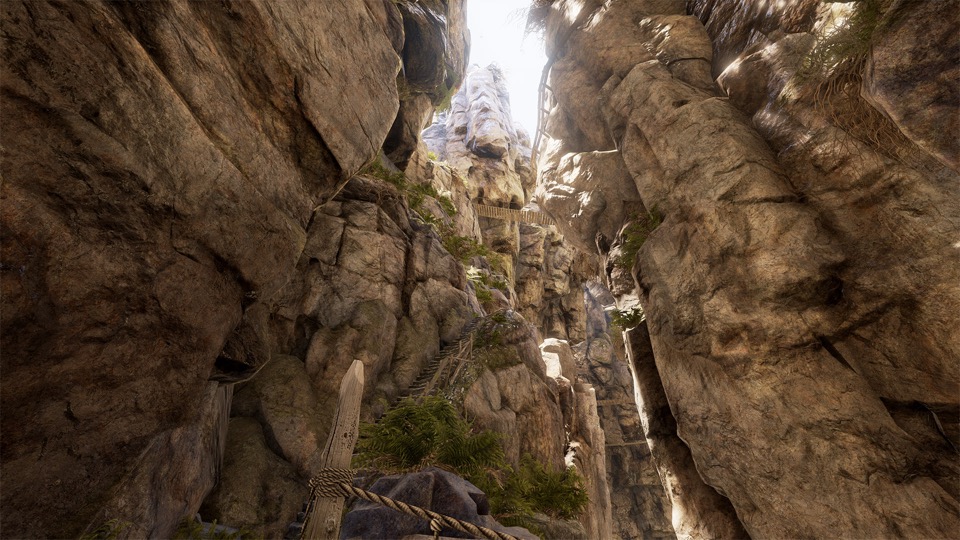 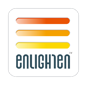 アップデート情報
Enlighten 4 の新機能
SDK/Unreal：
プローブライティングシステムの刷新
高品質なキューブマップ
Unreal：
Mobile Deferred Renderer
スカイライトリアルタイムキャプチャ
リアルタイムレイトレーシングとの組み合わせ
Unreal Engine 5 のサポート
…
新プローブシステム
広大なワールドにも対応
シーン密度に応じた適切な解像度のプローブ配置（～1/256）
ライトリークの軽減
地形に沿ってプローブを自動生成
データ形式の最適化によるメモリ効率の改善
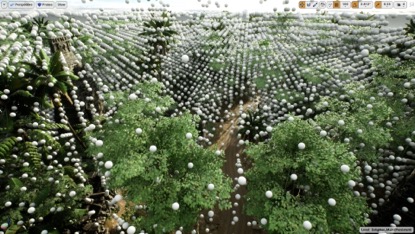 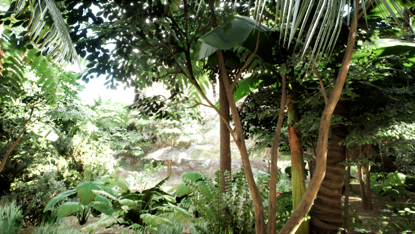 キューブマップ
GGXフィルタリングオプションにより、スペキュラのハイライトや明るさがより高精度に
ランタイムの処理負荷の上昇はわずか（x1.5）






※左から roughness=0.4,0.6,0.8
Enlighten 4.02
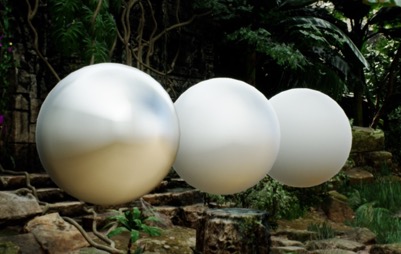 Enlighten 4.01
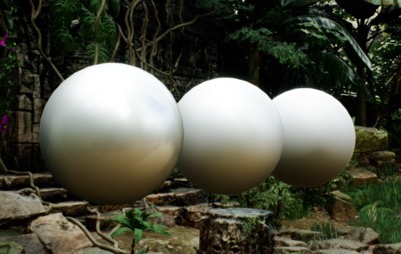 Mobile Deferred Renderer
iOS Metal / Android Vulkan







本日展示にて実機デモを公開中
Captured on iPhone 14 Pro
スカイライトリアルタイムキャプチャ
スカイライトリアルタイムキャプチャ
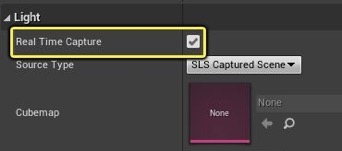 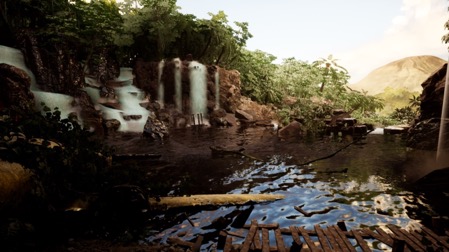 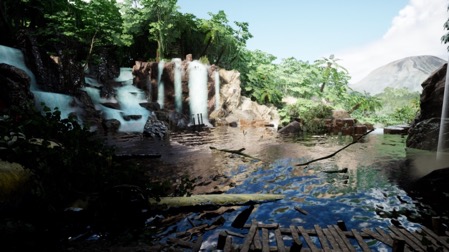 移動物体からのバウンス
Ray Tracing Final Gather with Enlighten
Final Gatherのファーストバウンス ＋ Enlightenの無限バウンス
⇒低コスト・高品質
⇒移動物体や小さな物体を捕捉
レイトレによる反射へのGI
Ray Tracing Reflection with Enlighten
レイトレーシングリフレクションにEnlightenのGIを追加
よりリアルなリフレクションに
Enlighten Cubemapも活用して品質とパフォーマンスを両立
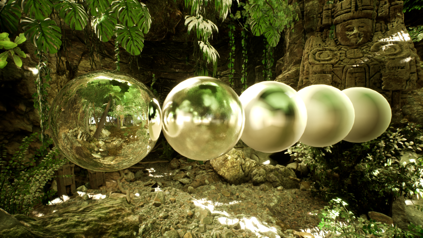 Enlighten GI ON
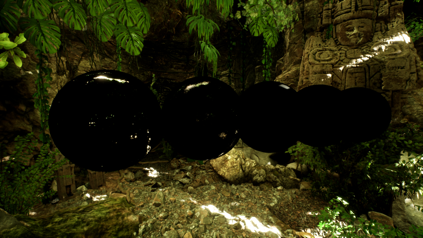 Enlighten GI OFF
Visibilityのリアルタイム更新
Unreal Engine 5
Enlighten 4.01 からサポート開始
World Partition など一部機能は制約あり
今後UE5向けの最適化も予定
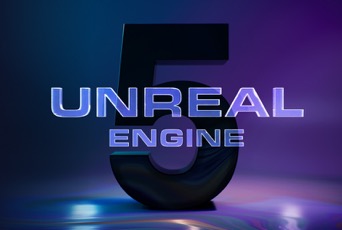 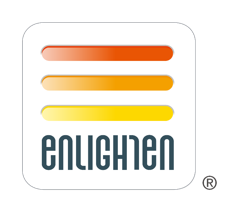 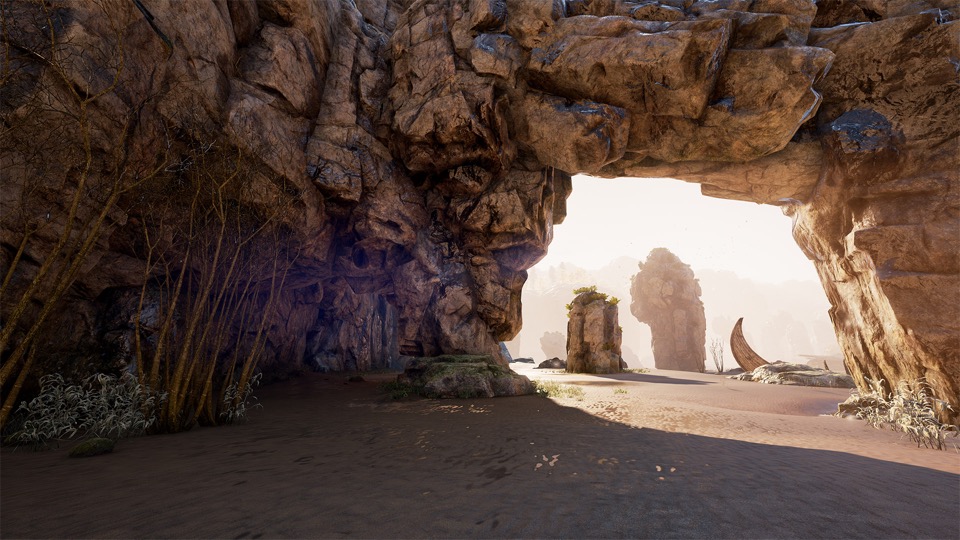 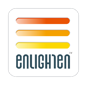 他GIとの比較
GIソリューションとしてのEnlighten
ラジオシティ法によるGI





静的なジオメトリ情報を事前に解析（Precompute）
最終的な光の伝搬をリアルタイムにCPUで計算（Runtime）
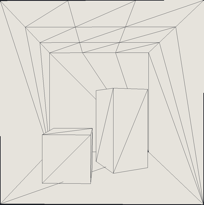 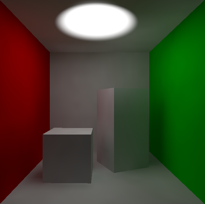 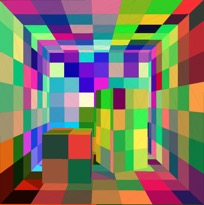 Enlightenのワークフロー
Runtimeの流れ
レンダラー
ランタイム
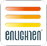 ライトマップ
プローブ
ライト
シーン
キューブマップ
マテリアル
事前計算データ
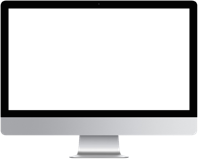 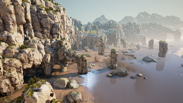 Enlighten 出力
他ソリューションとの比較
Enlightenは品質と実行速度を兼ね備えた汎用的なソリューション
Lumenとの比較
弊社のデモシーンで比較
屋内・屋外を含む４カットでキャプチャ
光源は平行光源＋リアルタイムスカイライトキャプチャ
使用バージョン：
Enlighten: UE5.1 + Enlighten 4.02
Lumen (Software Ray Tracing): UE5.2
実行環境：
Intel(R) Xeon(R) W-2245 CPU @ 3.90GHz
Nvidia RTX 3070
シーン１：洞窟内部
洞窟内部 - Enlighten
洞窟内部 - Lumen
シーン１：洞窟深部
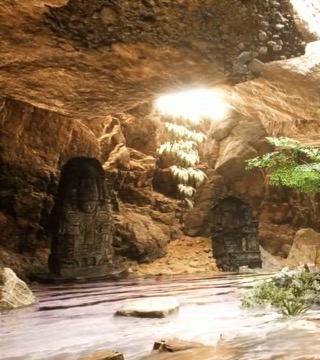 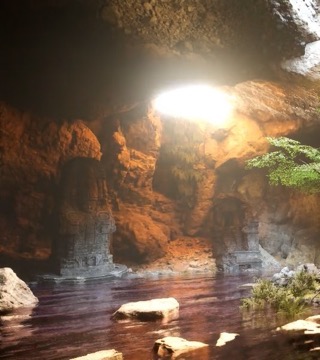 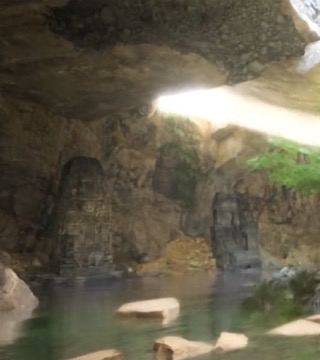 Enlighten
Lumen
Path Tracing
シーン１：洞窟内部
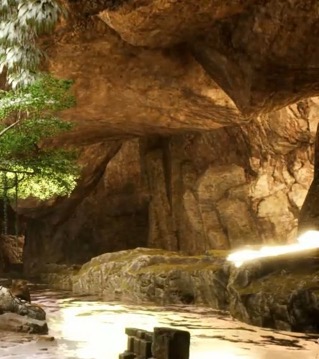 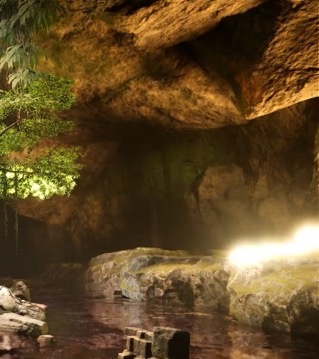 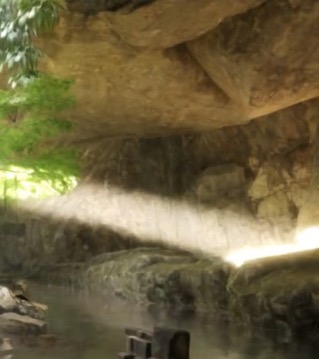 Enlighten
Lumen
Path Tracing
シーン１：洞窟深部
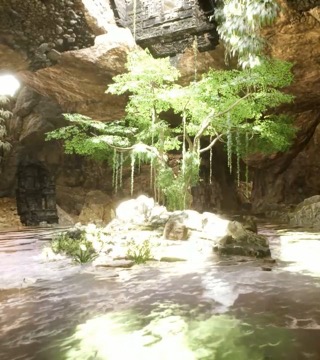 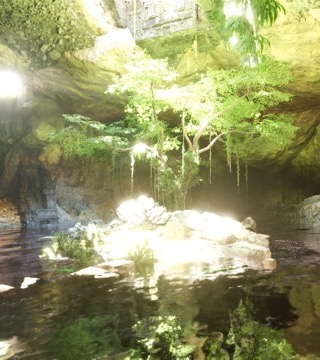 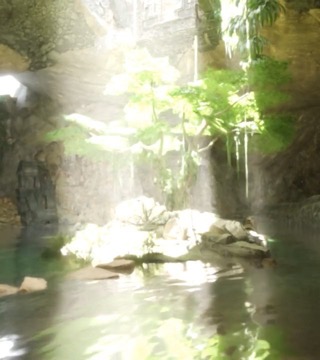 Enlighten
Lumen
Path Tracing
シーン１：洞窟内部
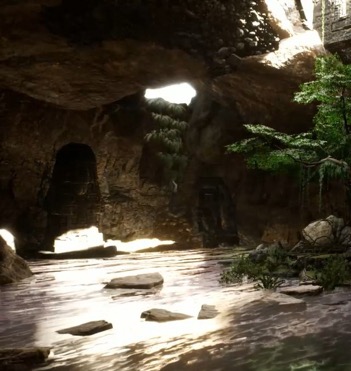 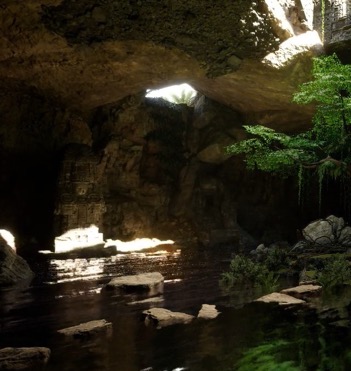 Enlighten
Lumen
シーン２：洞窟入口
洞窟入口 - Enlighten
洞窟入口 - Lumen
シーン２：洞窟入口
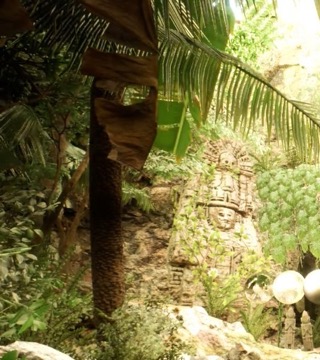 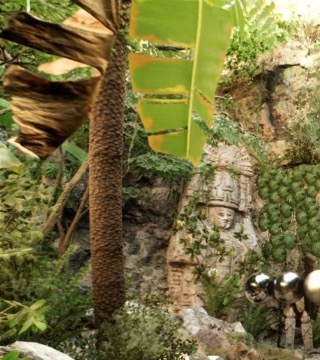 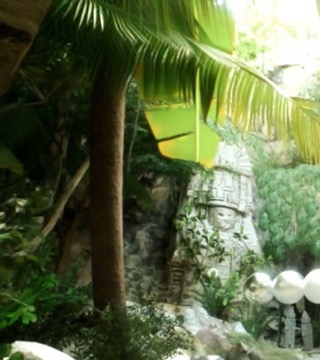 Enlighten
Lumen
Path Tracing
シーン２：洞窟入口
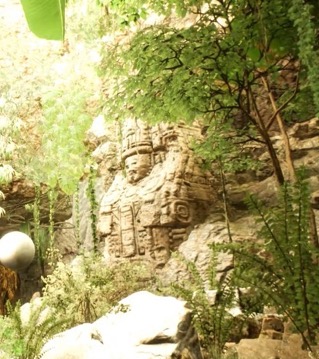 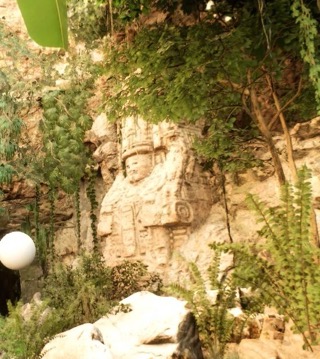 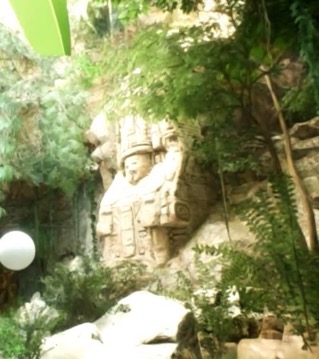 Enlighten
Lumen
Path Tracing
シーン２：洞窟入口
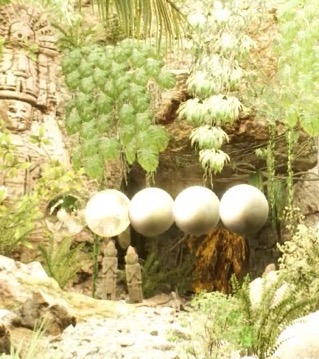 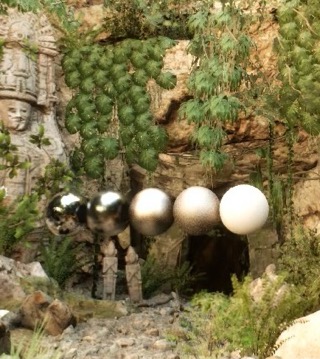 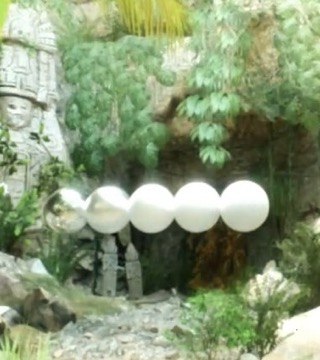 Enlighten
Lumen
Path Tracing
シーン３：水辺
水辺 - Enlighten
水辺 - Lumen
シーン３：水辺
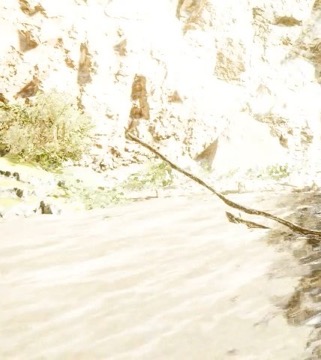 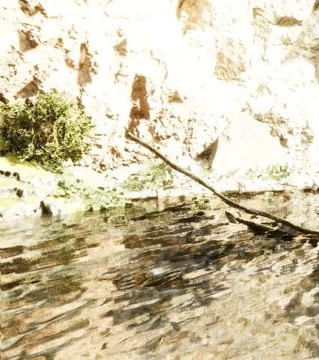 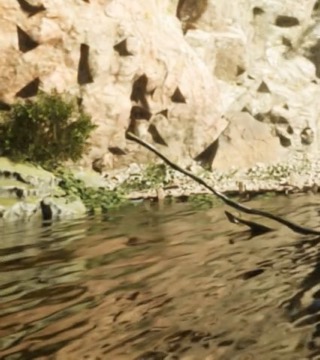 Enlighten
Lumen
Path Tracing
シーン４：森林
森林 - Enlighten
森林 - Lumen
シーン４：森林
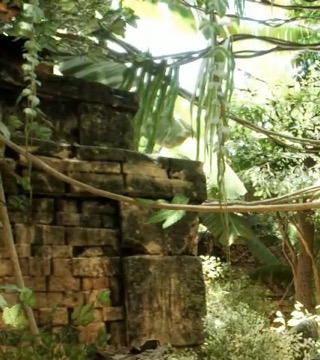 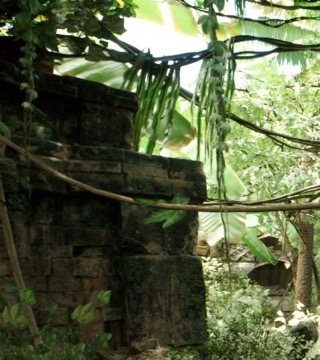 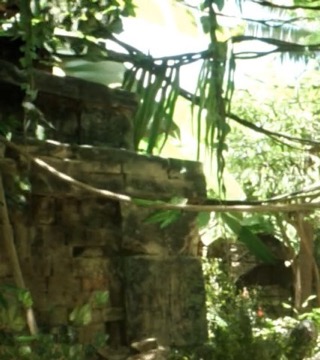 Enlighten
Lumen
Path Tracing
シーン４：森林
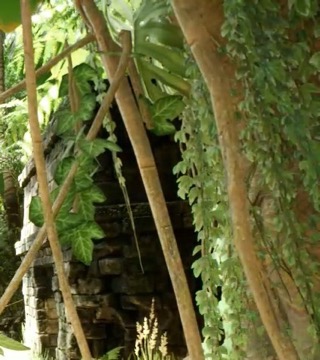 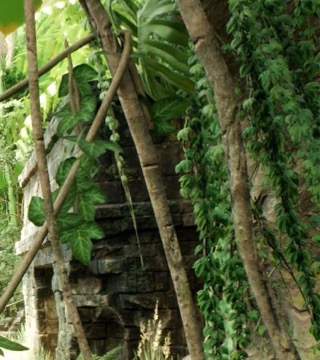 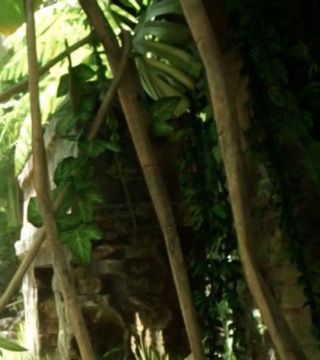 Enlighten
Lumen
Path Tracing
シーン４：森林
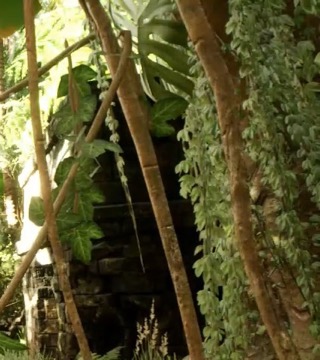 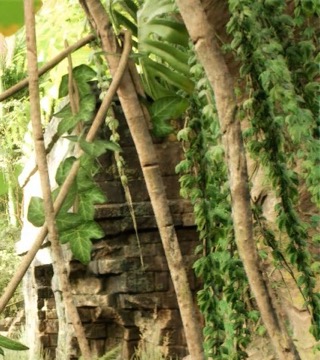 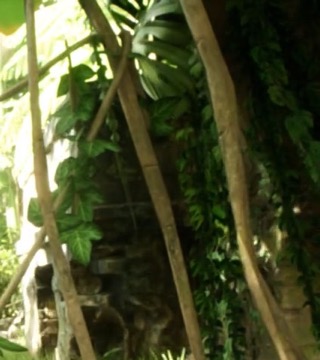 Enlighten
Lumen
Path Tracing
シーン４：森林
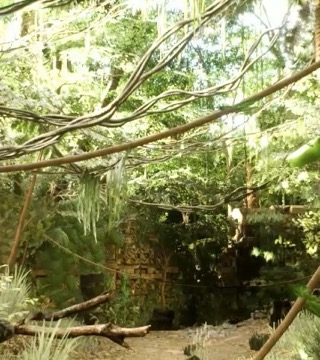 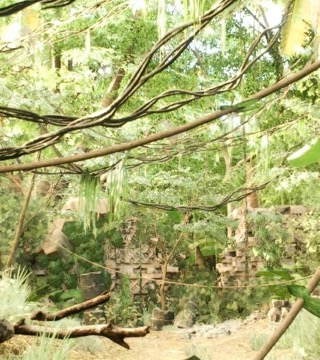 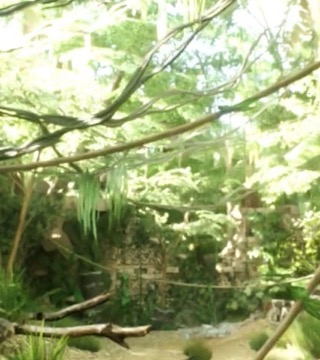 Enlighten
Lumen
Path Tracing
ビジュアル
Enlighten
ライトの動きに対して非常にスムーズに追従
屋外シーンではリファレンスに近い結果
屋内シーンでも破綻のない自然な間接光
Lumen
様々な環境下でリファレンスに近い結果
細かなIndirect Shadowが正確に表現されている
ライトリークが少ない
低照度ではノイズが目立つ
パフォーマンス
Enlighten単体のGPU負荷の計測が困難なため、フレーム全体で比較



Enlighten
平均 8ms 程度
どのシーンでも安定していた
Lumen
平均 16~17ms 程度
シーン依存で振れ幅大（11ms~30ms）
特に場面転換時にパフォーマンス低下
FPS Histogram: Enlighten
実行環境：
Intel(R) Xeon(R) W-2245 CPU @ 3.90GHz
Nvidia RTX 3070
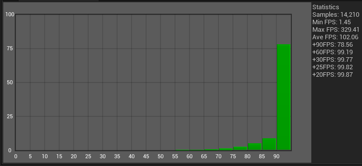 安定して90FPSをキープ
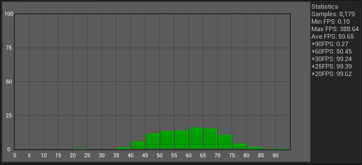 FPS Histogram: Lumen
30FPS以上だが変動大
対応プラットフォーム
Enlightenは幅広いプラットフォームで動的なGIを提供可能
ユーザーエクスペリエンス
Enlighten
シーンの構築後Precomputeが必要 ⇒ 所要時間はシーン依存
Precompute済みなら即座にGIが反映
パフォーマンスのためにある程度チューニングが必要
Lumen
前処理が実行されるのはメッシュのインポート時のみ
シーンにメッシュを配置するとすぐにGIが反映される
最終的には最適化のためにメッシュカードの調整がいるケースも？
まとめ
Enlighten
屋外の品質は安定して高いが、屋内ではチューニングが必要な場合も
ランタイムは低負荷、様々なプラットフォームに適合
品質とパフォーマンスの両立には丁寧な設定が必要
Lumen
屋内外問わず高い品質だが、暗いシーンなど一部制約あり
簡単に高品質な絵が出せるが、パフォーマンスには注意
サポートされるプラットフォームは限定的
シーン構築時に即座にGIが得られる点は強い
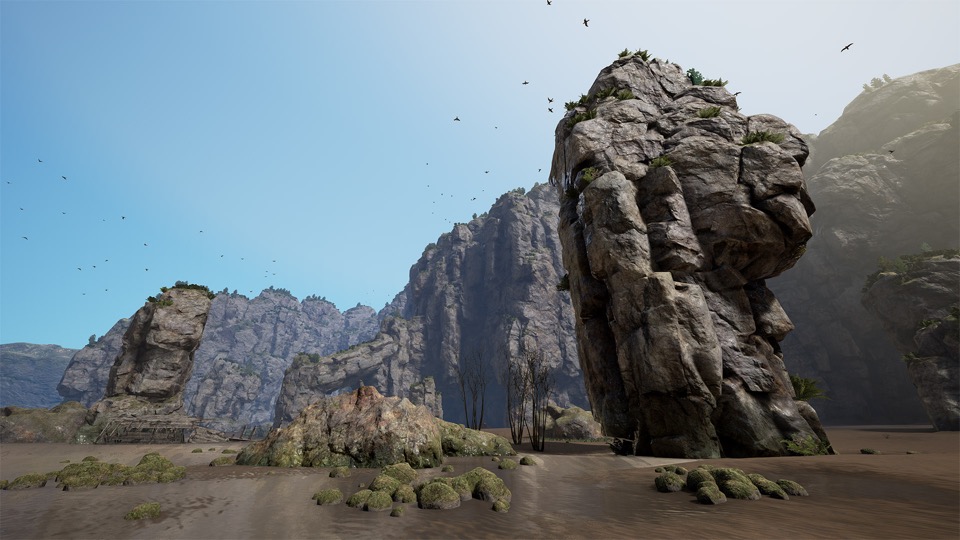 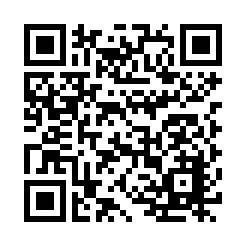 jun.yoshino@siliconstudio.co.jp
https://www.siliconstudio.co.jp/enlighten